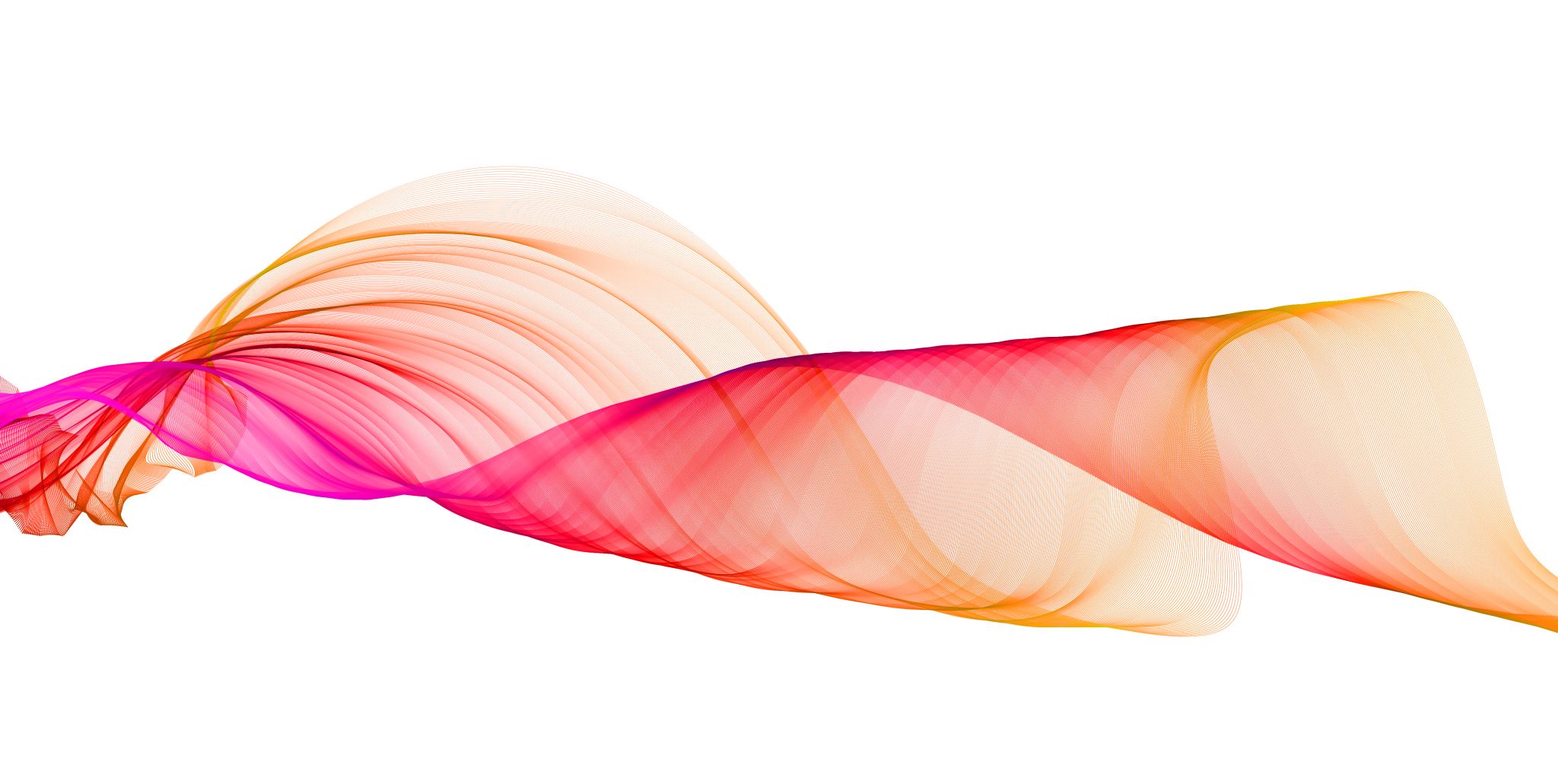 BUSINESS  COMMUNICATION
DR,DRANIL PRATAP SINGH
VII DR. ANIL PRATAP SINGH
                            VII  PART
8/23/2020
ANIL PRATAP SINGH
1
आत्म-विकास एवं संचार SELF DEVELOPMENT AND COMMUNICATION 
                       “ यथार्थ संचार तभी संभव है जब आप पूर्ण रुप से उपस्थित हैं वहीं पर जहां आप हैं। “
                                                                                                                                                                    गेहेंड्रिक्स और काटे लुडेमैन
“GENUINE COMMUNICATION IS POSSIBLE ONLY WHEN YOU ARE FULLY PRESENT- BEING THERE WHERE EVER YOU ARE.”
                                                                                                                                                GAYHENDRICKS AND KETE LUDEMAN 
आत्म-विकास को संचार दक्षता का पायदान कहा जाता है। ज्यों-ज्यों व्यक्ति का आत्म विकास होता जाएगा त्यों-त्यों वह संचार दक्षता में एक-एक पायदान ऊपर बढ़ता जाएगा। स्व विकास और संचार दक्षता को एक दूसरे से अलग नहीं किया जा सकता है। ये कारण एवं प्रभाव की तरह एक दूसरे से आपस में संबंधित है। मनोविज्ञान में आत्म विकास का अर्थ अपने व्यक्तित्व तथा योग्यताओं के बारे में जानना एवं उनका उत्तरोत्तर विकास करना है। यह विकास शिक्षा प्राप्त करने एवं उसके सही प्रयोग से होता है, साथ ही अनुभव इस विकास में चार चांद लगाता है। ज्ञान एवं अनुभव प्राप्त करना संप्रेषण क्रिया के द्वारा ही संभव होता है और यही ज्ञान एवं अनुभव व्यक्ति का आत्मविकास करता है। इसीलिए आत्म विकास और संप्रेषण कुशलता को एक दूसरे से संबंधित कहा गया है। यह दोनों क्रियाएं मानव जीवन में कभी न समाप्त होने वाली क्रियाएं हैं।
8/23/2020
ANIL PRATAP SINGH
2
स्व विकास क्या है? WHAT IS SELF DEVELOPMENT
 स्व विकास का अर्थ है व्यक्तिद्वारा अपना विकास करना। अपना विकास का आशय यहां अपने व्यक्तित्व व ज्ञान में वृद्धि करना है। यह विभिन्न व्यक्तियों के लिए विभिन्न अर्थ रखता है जैसे खिलाड़ी अपना आत्म विकास खेल के सुधार के क्षेत्र में करता है, एक आध्यात्मिक व्यक्ति के लिए स्वविकास उच्च स्तर की चेतन अवस्था का अनुभव करना है ,एक अध्यापक के लिए अपनी अध्यापन एवं लेखन कौशल को बढ़ाना तथा समाज के सम्मुख एक प्रतिमान स्थापित करना है, एक अनुसंधानकर्ता के लिए आत्म विकास का आशय नई खोज करने से, एक प्रबंधक के लिए अपने संगठन को प्रभावशाली बनाने के लिए अपना आत्म विकास करने के बारे में सोचना होता है। अतः प्रत्येक व्यक्ति अपनी सोच एवं कार्य के अनुसार इसके अर्थ का प्रयोग विभिन्न दिशाओं में करता है। आत्म विकास एक बहुआयामी प्रक्रिया है जिसमें व्यक्ति अपने शारीरिक ,बौद्धिक, भौतिक एवं आध्यात्मिक गुणों को विकसित करने का प्रयास करता है ।आत्म विकास के अंतर्गत व्यक्ति निम्न प्रश्नों के उत्तर स्वयं से चाहता है- मैं कौन हूं? मैं क्या हूं ?और मैं क्या कर सकता हूं? उपर्युक्त प्रश्नों का सही हल खोज लेना ही व्यक्ति का विकास है ।इन प्रश्नों का हल वह स्वयं ही खोजता है किंतु कभी-कभी दूसरों की आलोचना या प्रशंसा से भी इनके जवाब मिल जाते हैं और व्यक्ति का आत्म विकास होने लगता है ।इस संदर्भ में रामचरितमानस का एक दृष्टांत समीचीन है जब समुद्र पार करने के लिए वानरों की सेना समुद्र के किनारे पहुंची और यह पूछा जाने लगा कि हम में से कौन समुद्र पार करके सीता जी की खोज लेने जाएगा इस पर सभी वानर चुप थे, तभी जामवंत ने हनुमानजी की ओर इशारा करते हुए कहा- 
                                            कहइ रीछ पति सुनी हनुमाना। का चुप साधि रहा बलवाना।। 
                                            पवन तनय बल पवन समाना। बुद्धि विवेक विज्ञान निधाना।। 
                                            कवन सो काज कठिन जग माहीं ।जो नहीं होय तात तुम पाहीं।।
                                            राम काज लगि तब अवतारा ।सुनतहिं भयउ पर्वताकारा।।
8/23/2020
ANIL PRATAP SINGH
3
आत्म विकास के उद्देश्य OBJECTIVES OF SELF DEVELOPMENT
आत्म विकास जिसे कि वंशानुक्रम एवं वातावरण का साझी पैदावार कह गया है अर्थात यदि व्यक्ति के जीन(Gene) में कोई खूबी है तो उपयुक्त वातावरण मिलने पर उसमें निखार आएगा किंतु आत्म विकास प्रत्येक व्यक्ति के लिए इतना आवश्यक है कि gene में ना होते हुए भी व्यक्ति अपना आत्म विकास करने का प्रयास करता है। इस आशय से आत्म विकास के निम्नलिखित उद्देश्य हो सकते हैं
8/23/2020
ANIL PRATAP SINGH
4
अपने आप को विकसित कैसे किया जा HOW TO DEVELOP ONE SELF
स्व विकास के द्वारा व्यक्ति में संचार दक्षता बढ़ती है और संचार दक्षता से व्यक्ति का स्वविकास होता है। इन बातों पर चर्चा पहले की जा चुकी है यहां यह बताने का प्रयास किया जा रहा है कि यदि किसी को स्वविकास करना है तो वह कौन से तत्व हैं जिनके द्वारा व्यक्ति अपना विकास कर सकता है ।अपने विकास के लिए स्वयं का प्रबंध करना आवश्यक है अर्थात हमें कब क्या करना है क्यों करना है कैसे करना है तथा इसका क्या परिणाम होगा यह सब बातों पर यदि विचार किया जाए और तत्पश्चात कार्य किया जाए तो स्वविकास निश्चित रूप से सकारात्मक होगा। पीटर एफ ड्रकर ने अपने आप का प्रबंध करने के लिए कहा है सबसे पहले अपनी शक्ति पर ध्यान आकर्षित कीजिए अपनी शक्ति को वहां लगाइए जहां वह नतीजे ला सकती है दूसरे अपनी शक्ति को सुधारने के लिए कार्य कीजिए ।विश्लेषण तुरंत यह बताएगा कि कहां आपको अपनी दक्षता में सुधार लाना चाहिए अथवा नई शक्ति प्राप्त करनी चाहिए तीसरे इस बात का पता लगाइए कि आपकी ज्ञानिक अहंकार अज्ञानता का कारण बन रहा है और फिर उसपर अंकुश लगाइए। स्वविकास कभी न समाप्त होने वाली सीढ़ी है। एक दृढ़ इच्छाशक्ति के साथ इस सीढ़ी पर निरंतर बढ़ते रहने का प्रयास किया जाना चाहिए तभी हम अपना विकास कर सकते हैं। प्रत्येक व्यक्ति में स्व विकास की आकांक्षा हमेशा सुलगती रहनी चाहिए जो निरंतर मनुष्य में कोशिश कराती रहेगी। यह आत्मा को खोलने का एक सतत प्रयास है जिस प्रकार हम अपने दैनिक क्रियाओं को रोज करते हैं और अगले दिन भूल जाते हैं उसी प्रकार रोज स्वविकास का प्रयास किया जाना चाहिए और कितना हमने स्वविकास कर लिया उसे पीछे छोड़ कर आगे बढ़ जाना चाहिए। प्रत्येक व्यक्ति के भीतर एक उर्जा होती है जिसे जगाने की आवश्यकता है। हर व्यक्ति अपना विकास नहीं कर पाता क्योंकि वह उसके लिए सच्ची लगन कठिन मेहनत के साथ प्रयास नहीं करता ।यदि सभी व्यक्ति अपने भीतर छिपी हुई उर्जा को विकसित करने के लिए सतत प्रयास सच्चे मन और कठोर परिश्रम के साथ करें तो स्व विकास असंभव नहीं है इस संदर्भ में एक विद्वान के विचार यहां समीचीन प्रतीत होते हैं सभी विकसित क्यों नहीं हो सकते और अलग प्रकार के मनुष्य क्यों नहीं बन सकते क्योंकि वे चाहते नहीं हैं क्योंकि वे इसके बारे में जानते नहीं हैं और अधिक लंबी तैयारी के बिना इसे समझ भी ना सकेंगे। इसका क्या अर्थ है चाहे उन्हे बतलाया भी जाए ,एक अलग प्रकार के व्यक्ति बनने के लिए अपने आप में मनुष्य में चाहत होनी चाहिए और यदि वह पुरजोर चाहता भी है और आवश्यक कोशिश नहीं करता तो वह विकसित नहीं हो सकता है ।स्व विकास करने के लिए हमें निम्न तथ्यों पर विशेष ध्यान देना चाहिए
8/23/2020
ANIL PRATAP SINGH
5
उपर्युक्त तथ्यों को ध्यान में रखा जाए तो एक व्यक्ति अपना स्वविकास भली-भांति कर सकता है। यदि व्यक्ति का स्व विकास हो जाता है तो वह एक अच्छा इंसान ,नागरिक, व्यवसाई ,उद्योगपति, प्रबंधक अथवा नेता कुछ भी बन सकता है।
8/23/2020
ANIL PRATAP SINGH
6
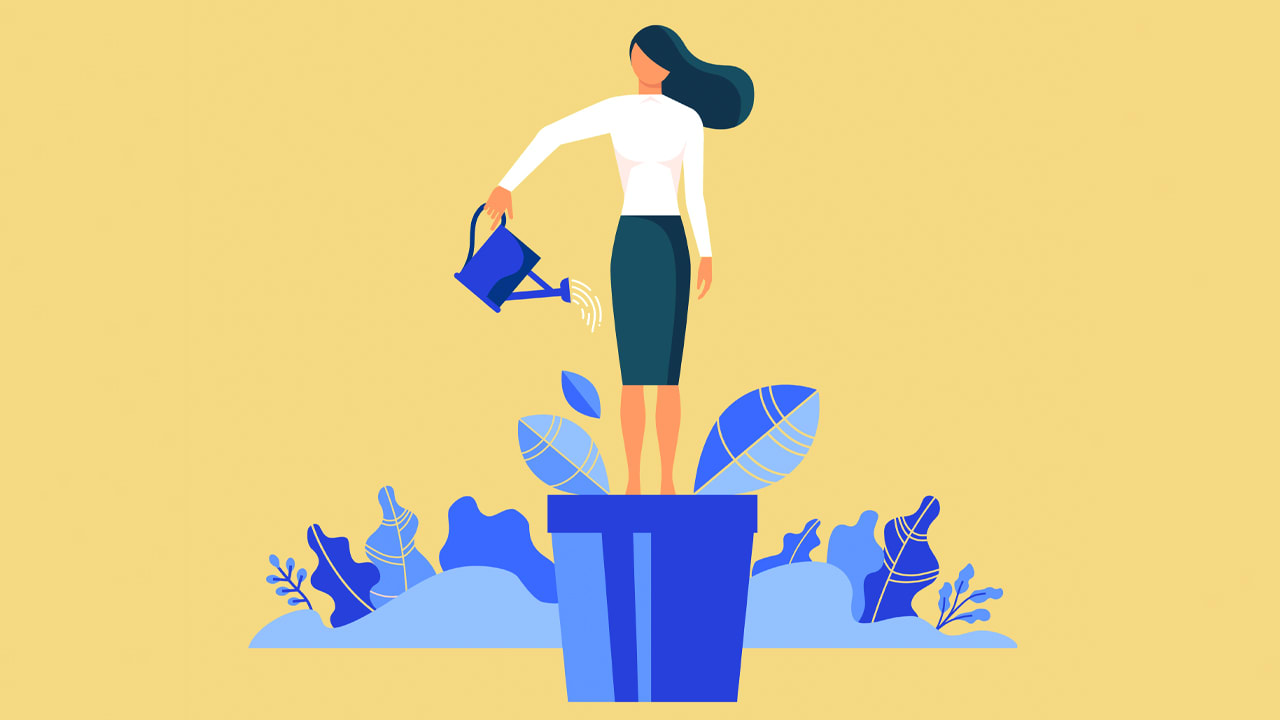 THANKS
8/23/2020
ANIL PRATAP SINGH
7
This Photo by Unknown Author is licensed under CC BY-SA-NC